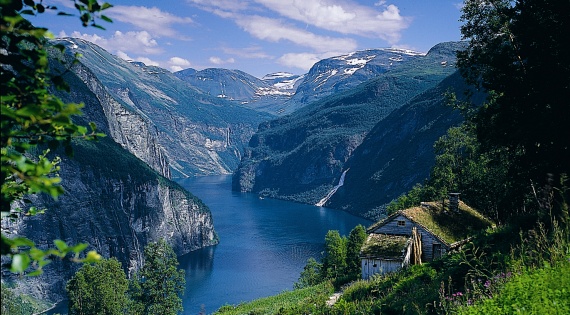 Эдвард Григ
Сюита «Пер Гюнт»
Музыка к драме Генрика Ибсена.
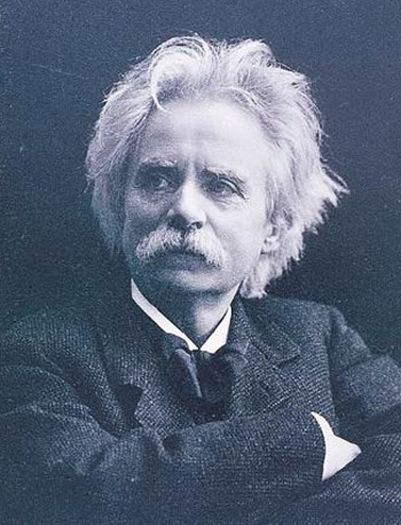 Эдвард Григ                                  (1843 – 1907)
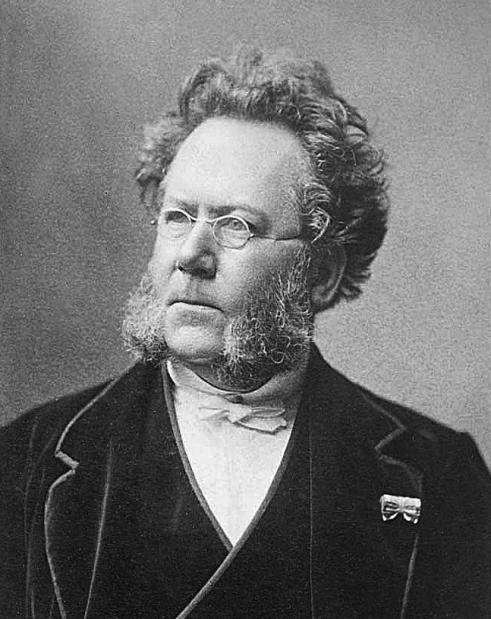 Генрик                                 Ибсен
                                    (1828 – 1906)
Утро
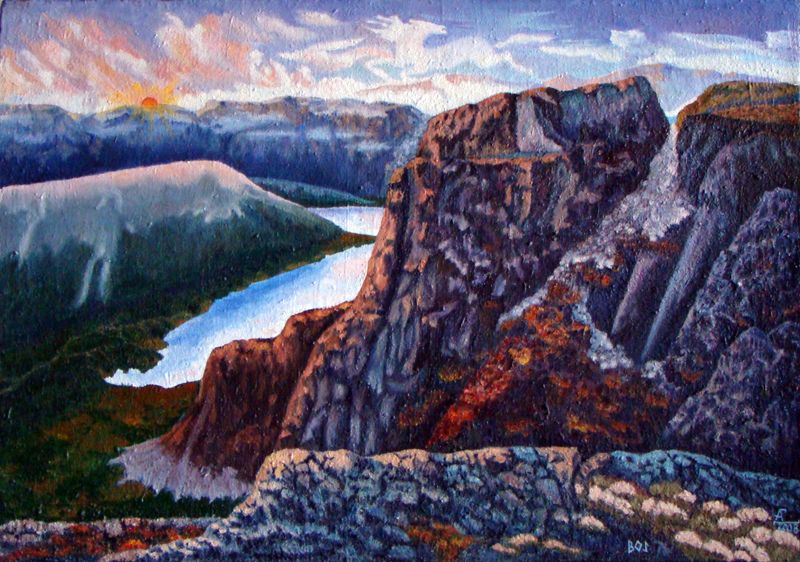 В пещере горного короля.
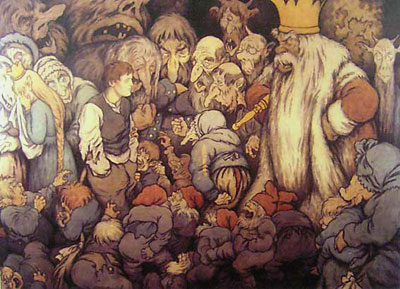 Танец Анитры
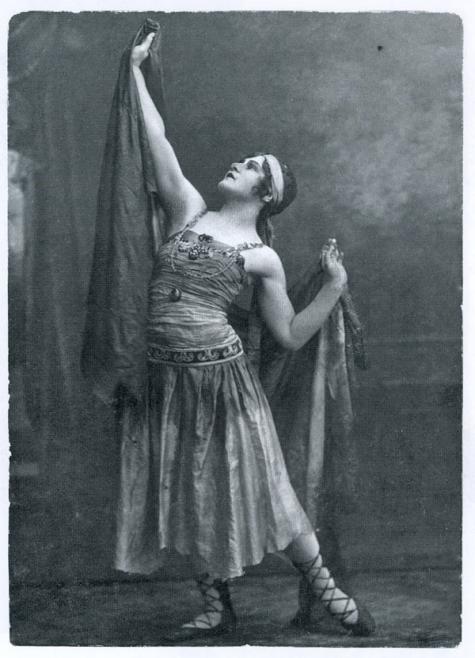 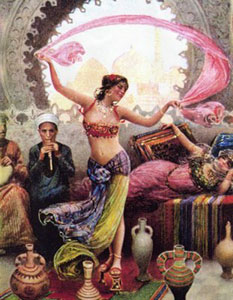 Песня «Сольвейг»
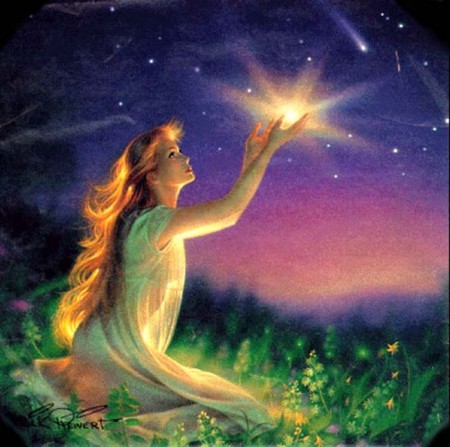 Немало прекрасных я песен слыхал,
По странам далеким блуждая,
Но в сердце один лишь напев я храню,
То Севера песня родная.

Из норвежской народной поэзии